Применение инструментов национальной системы квалификаций в системе образования
Факторович Алла Аркадьевна, 
заместитель генерального директора
1
НАЦИОНАЛЬНАЯ СИСТЕМА КВАЛИФИКАЦИЙ – ИНСТРУМЕНТ управления квалификациями
РАЗРАБОТКА И УТВЕРЖДЕНИЕ ПРОФЕССИОНАЛЬНЫХ СТАНДАРТОВ
Национальная система квалификаций
Бизнес-процессы
ПРИМЕНЕНИЕ ПРОФЕССИОНАЛЬНЫХ 
СТАНДАРТОВ В СФЕРЕ ОБРАЗОВАНИЯИ ОБУЧЕНИЯ
2
комплекс взаимосвязанных документов, государственно-общественных институтов, мероприятий, обеспечивающий качество подготовки работников и их конкурентоспособность на рынке труда; 
инструмент управления квалификациями и оптимизации трудовых процессов, 
мост между сферой профессионального образования и сферой труда
3
ПРИМЕНЕНИЕ ПРОФЕССИОНАЛЬНЫХСТАНДАРТОВ В СФЕРЕ ТРУДА
4
ПРИМЕНЕНИЕ ПРОФЕССИОНАЛЬНЫХ СТАНДАРТОВ В СФЕРЕ ОЦЕНКИ КВАЛИФИКАЦИИ
НАЦИОНАЛЬНАЯ СИСТЕМА КВАЛИФИКАЦИЙ в цифрах (на 06.12.2019)
37
Советов по профессиональным Квалификациям
1172
Мест для проведения профессиональных экзаменов
1277
Утверждённых профессиональных  стандартов
СПК  в сфере гостеприимства 49
55230
78
СПК  в сфере гостеприимства 11
человек прошли НОК
Регионов, где проходит Независимая оценка квалификаций
1969
48464
подтвердили
УтверждённыхИ ВНЕСЕННЫХ В РЕЕСТР КВАЛИФИКАЦИЙ
6766 не подтвердили
СПК  в сфере гостеприимства 871: подтвердили 65, не подтвердили 806
СПК  в сфере гостеприимства 37
1000
ФГОС, одобренных 
Национальным советом 
по профессиональным квалификациям
Оценочных средств для проведения профессиональных экзаменов
579
Национальная система квалификации: влияние на систему образования
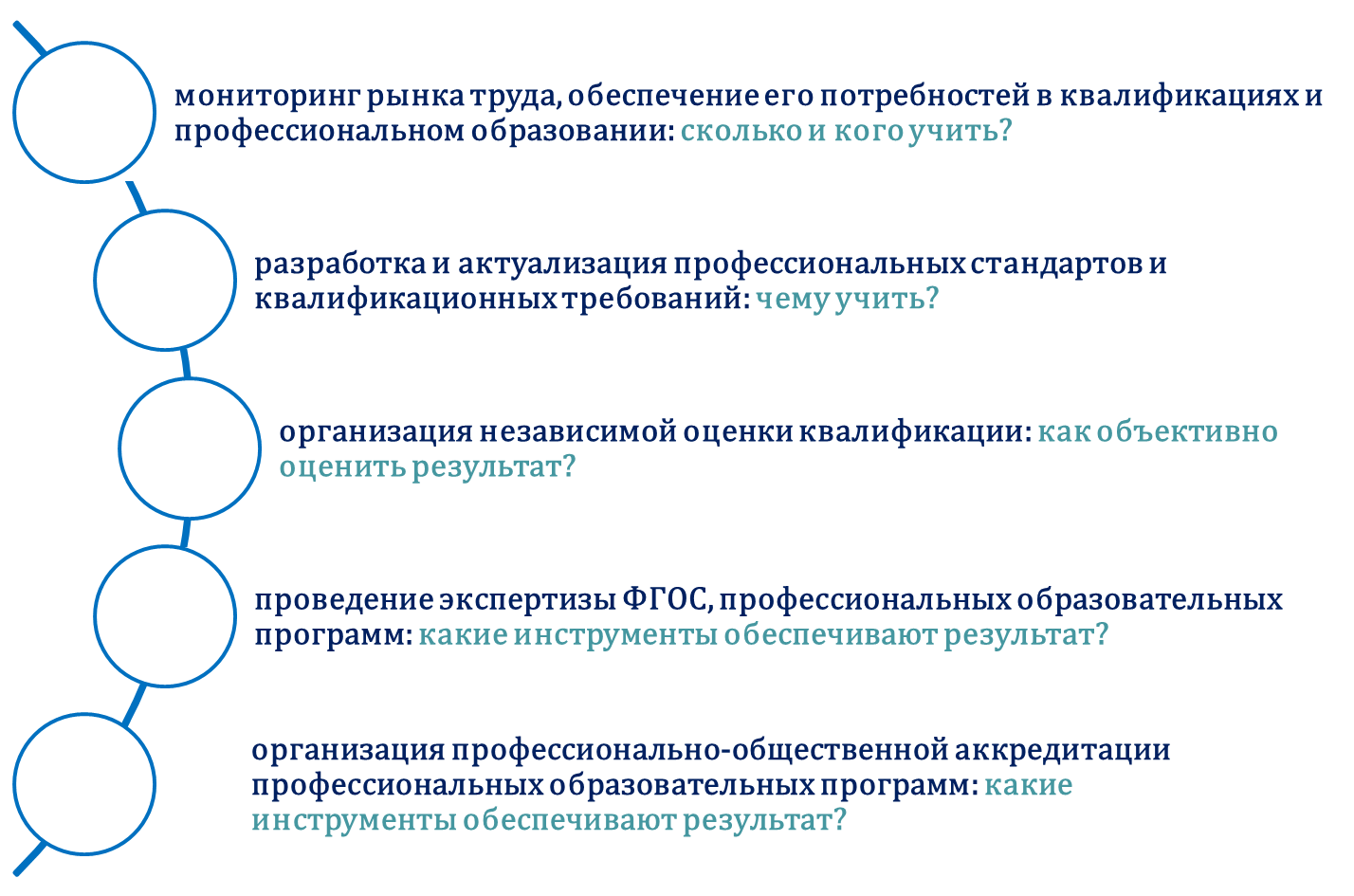 Актуализация перечней профессий и специальностей профессионального образования: современный подход
Совместная разработка (экспертная отраслевая группа ФУМО-СПК);
Согласование со всеми заинтересованными сторонами (государство, бизнес, профсоюзы, система образования);
Обоснованность исключения устаревших (невостребованных) или введения новых профессий и специальностей (профилактика «ложных» сигналов), в том числе с учетом мониторинга востребованности профессий;
Сопряжение профессии (специальности) с квалификациями, формируемыми на основе ПС
Нормативные основания применения профессиональных стандартов в подготовке кадров
Разработка образовательных стандартов на основе профессиональных стандартов
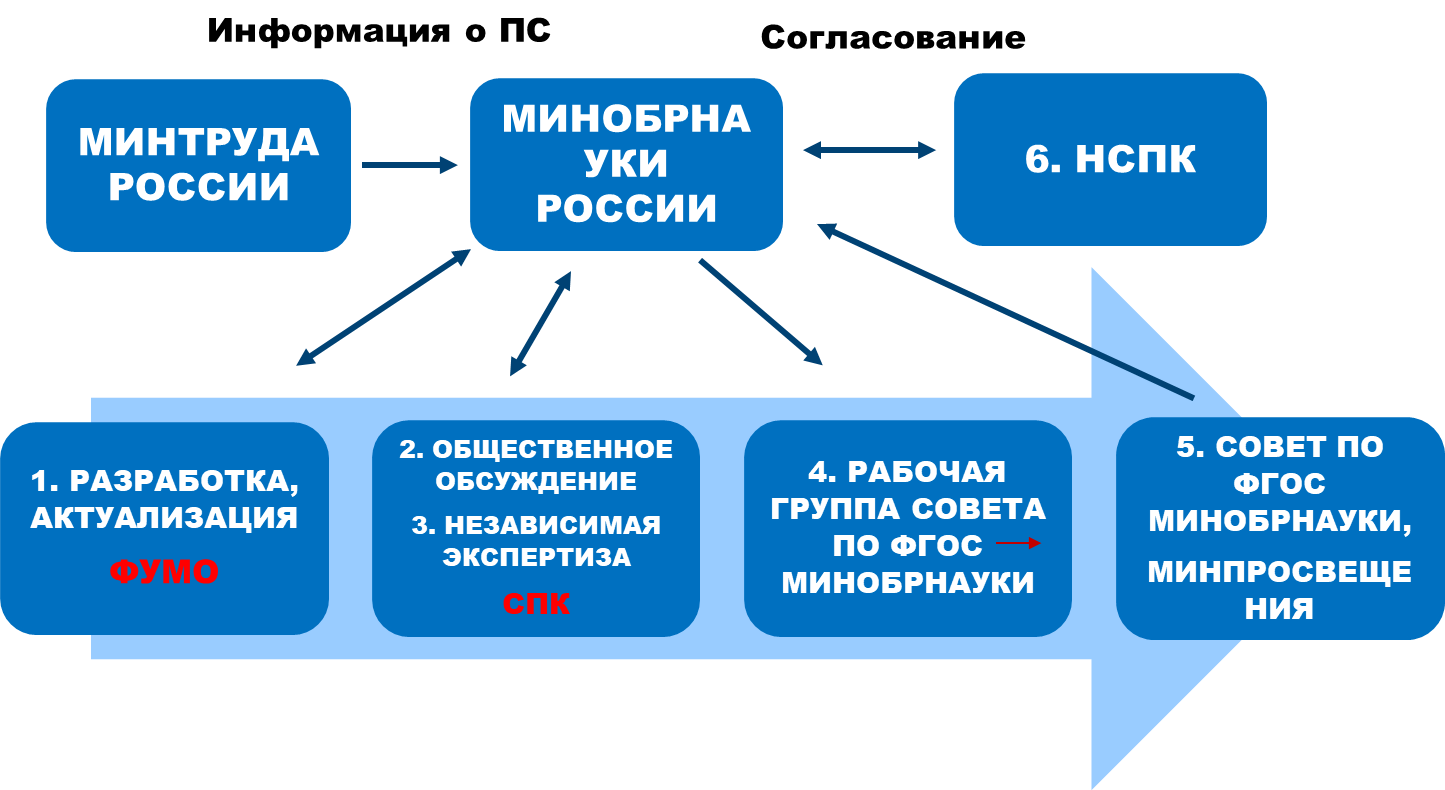 Профессиональный стандарт и образовательная программа: «общие точки»
ПРОФЕССИОНАЛЬНО-ОБЩЕСТВЕННАЯ АККРЕДИТАЦИЯ
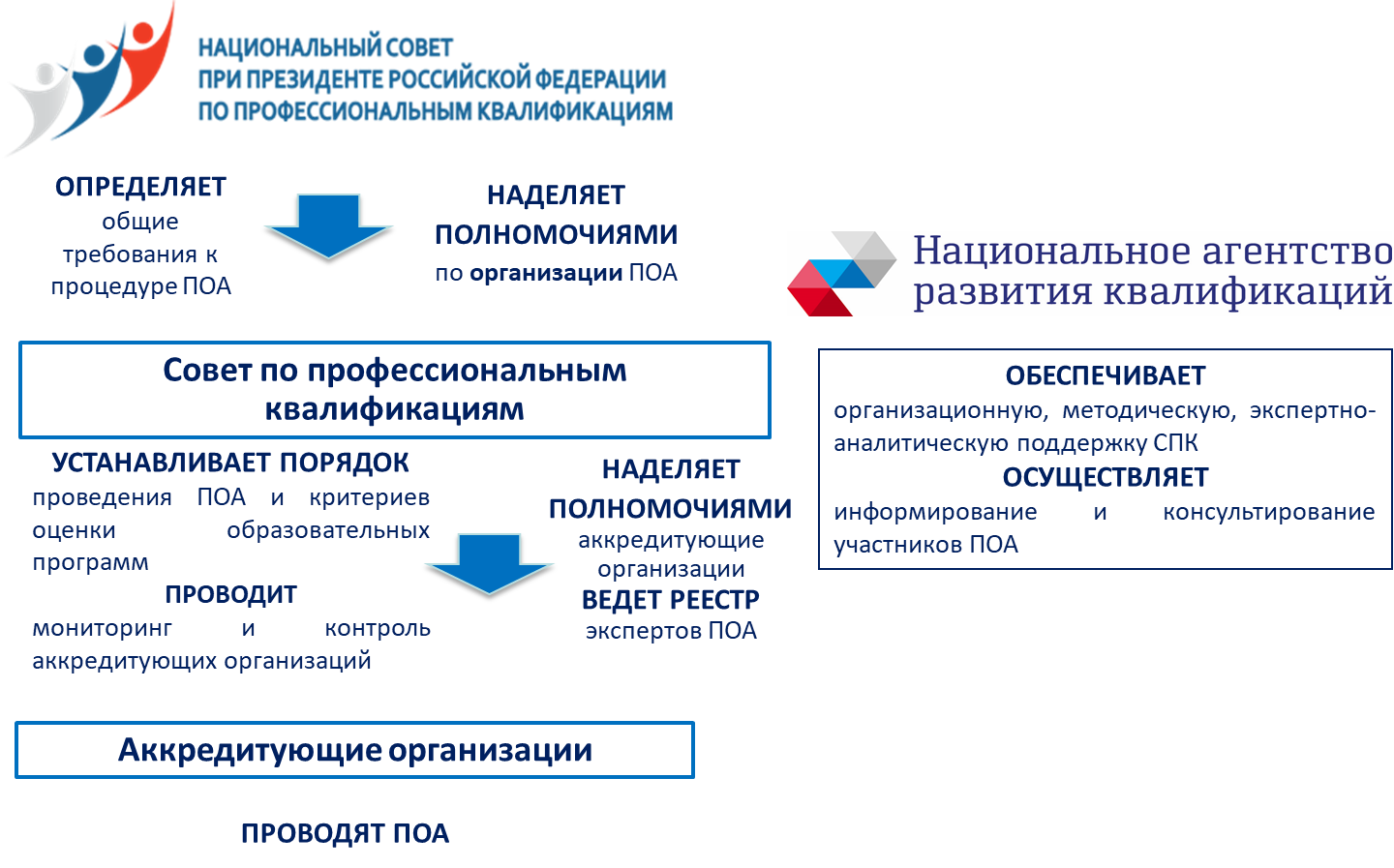 общие  требования, утвержденные  национальным советом при президенте рф по профессиональным квалификациям
Критерии аккредитационной экспертизы
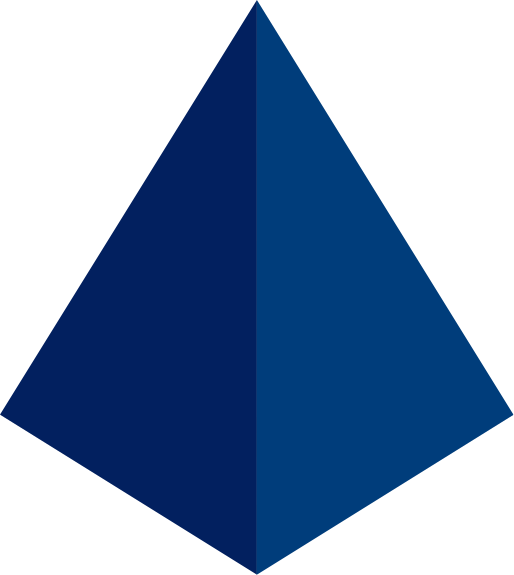 Успешное прохождение выпускниками независимой оценки квалификации
Наличие спроса на образовательную программу, востребованность выпускников работодателями
Соответствие запланированных результатов освоения образовательной программы профессиональным стандартам, иным нормативно установленным квалификационным требованиям
Соответствие структуры и содержания образовательной программы установленным результатам ее освоения
Соответствие кадровых, материально-технических, информационных, методических ресурсов требованиям к результатам освоения программы
Подтвержденное участие работодателей в проектировании и реализации программы
Независимая оценка КВАЛИФИКАЦИИ
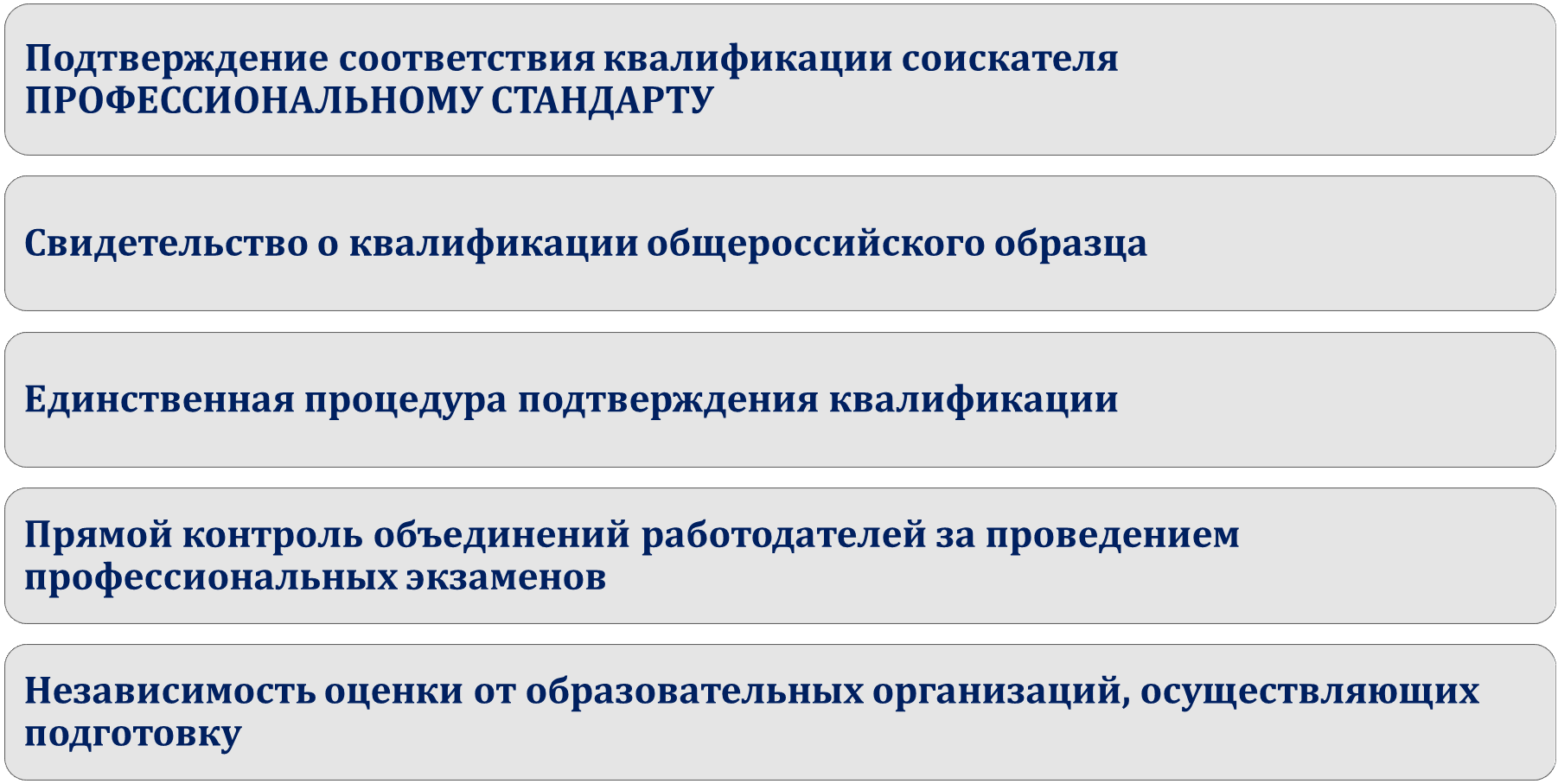 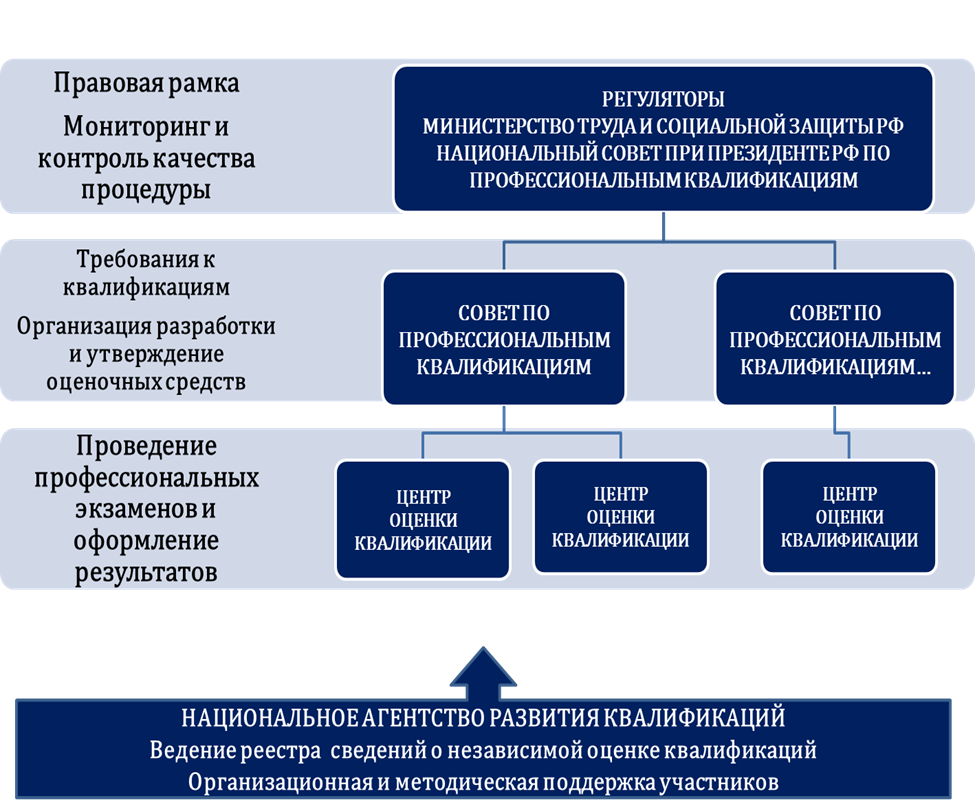 Закон «О независимой оценке квалификации»
НЕЗАВИСИМАЯ ОЦЕНКА КВАЛИФИКАЦИИ И АТТЕСТАЦИЯ обучающихся
Система образования – получение квалификации

НОК – подтверждение квалификации
Сопряжение итоговой аттестации и НОК
Аттестация студентов с применением независимой оценки квалификации
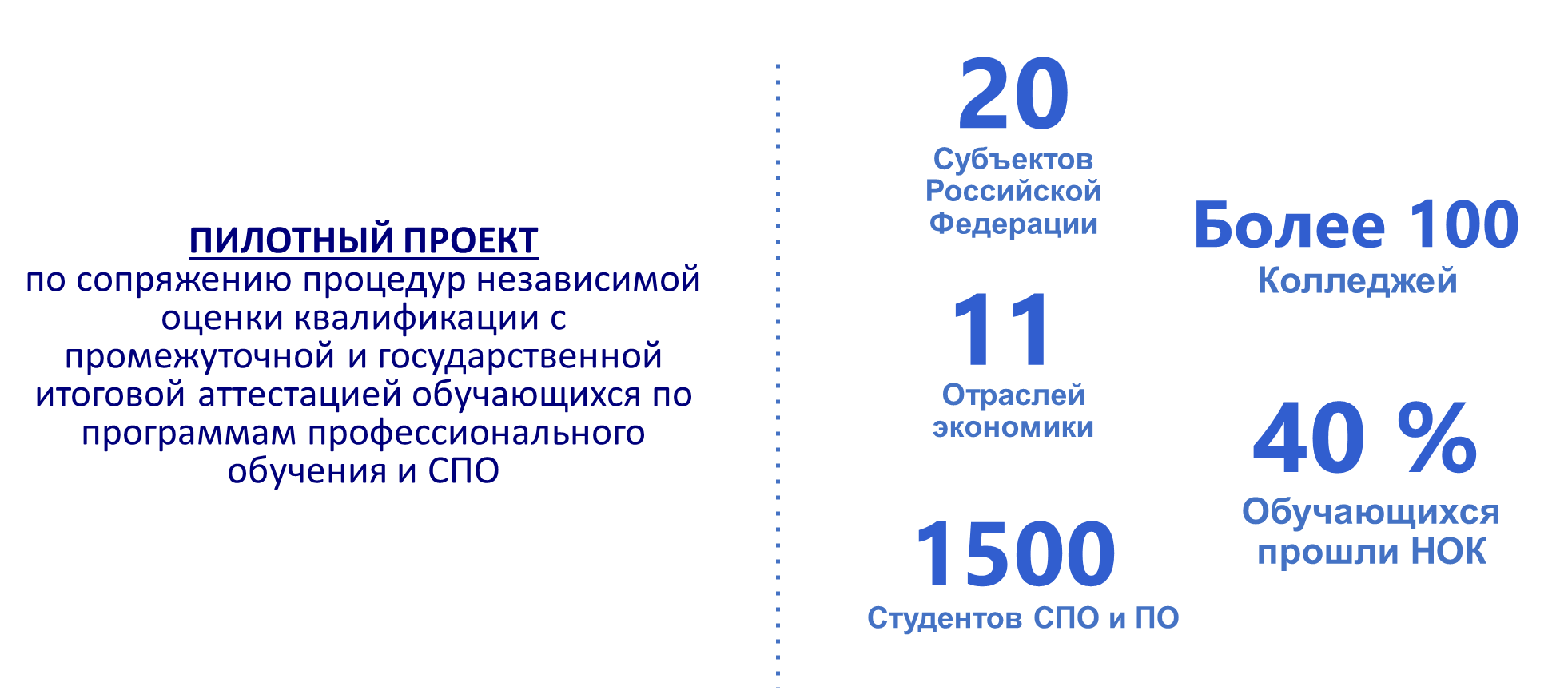 результаты проекта (2019 год)
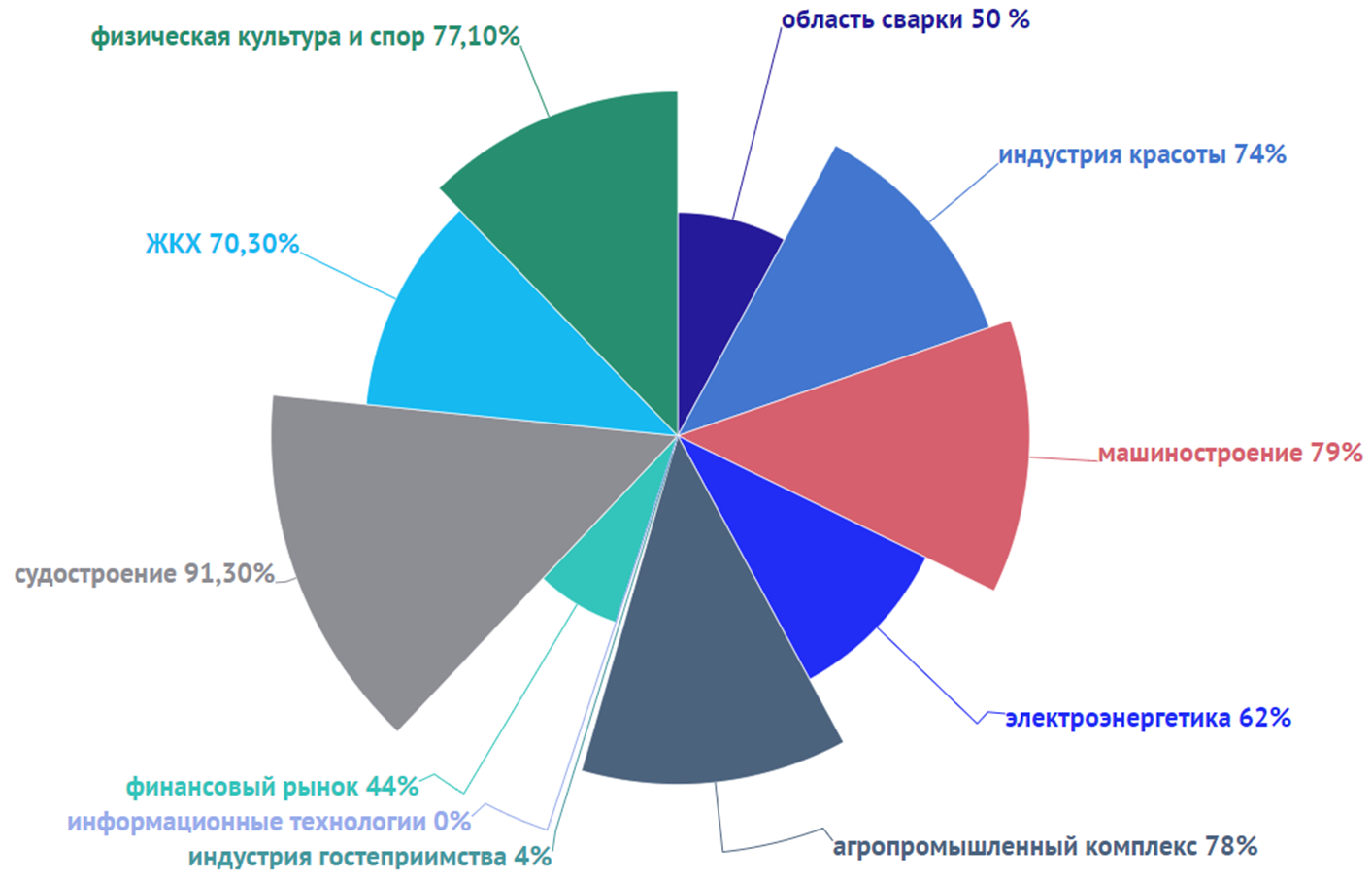 Достижения и нерешенные проблемы в применении инструментов нск
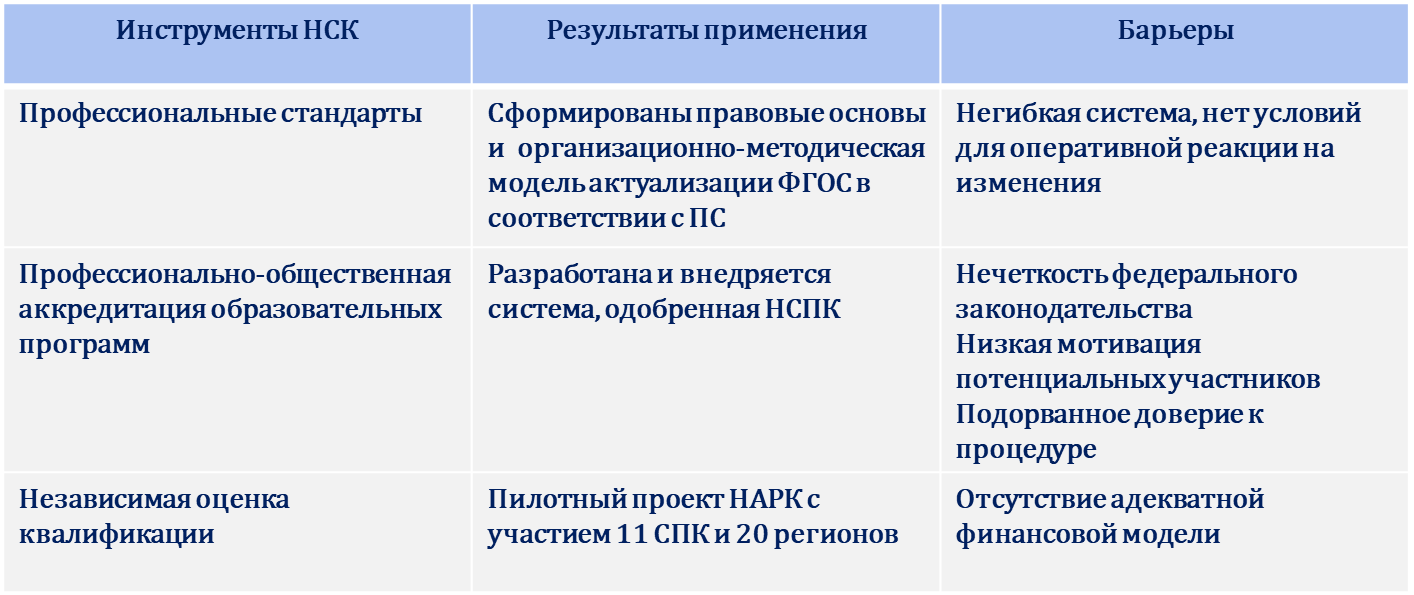 Задача на ближайшую перспективу: повышение  эффективности использование инструментов национальной системы квалификаций
Задачи в области совершенствования системы подготовки кадров
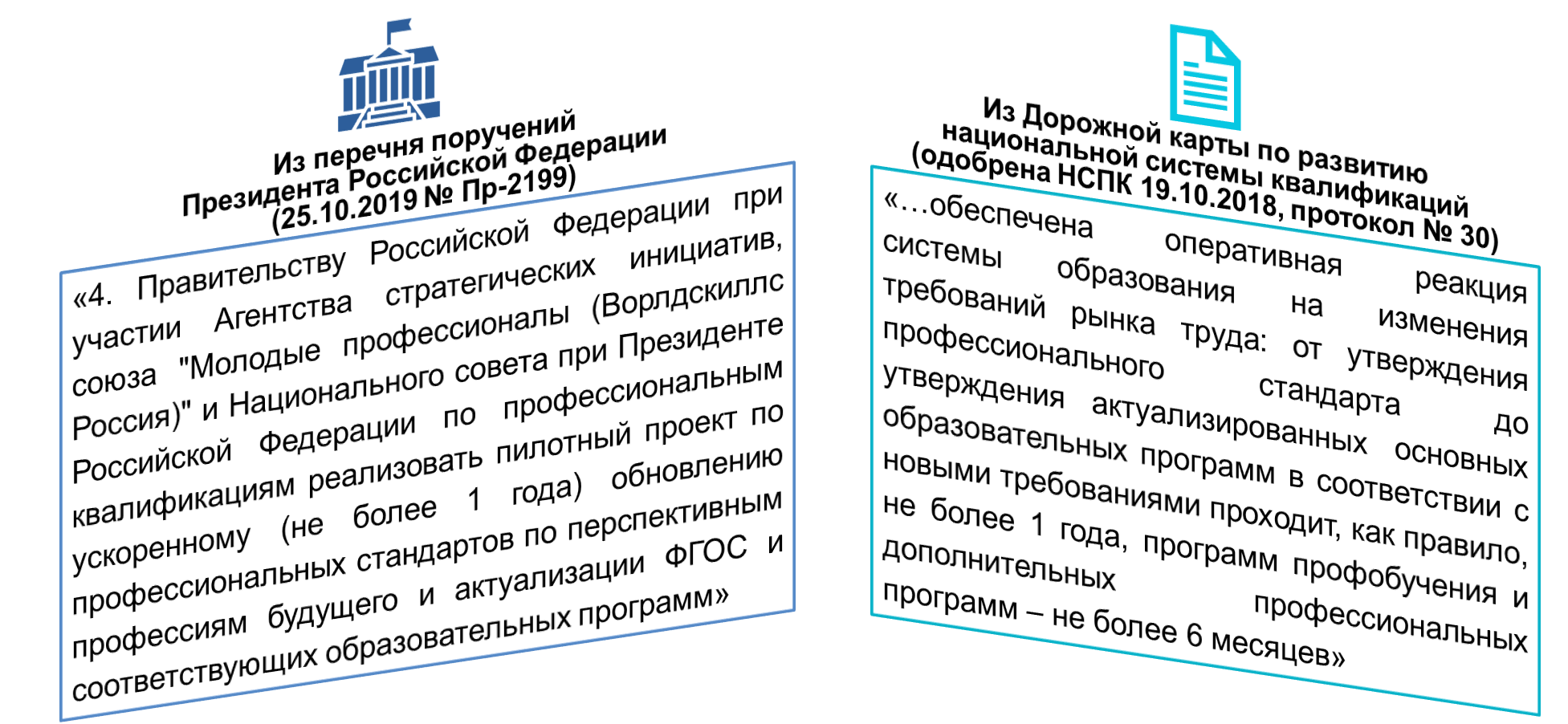